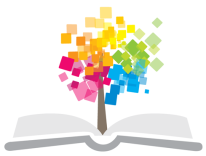 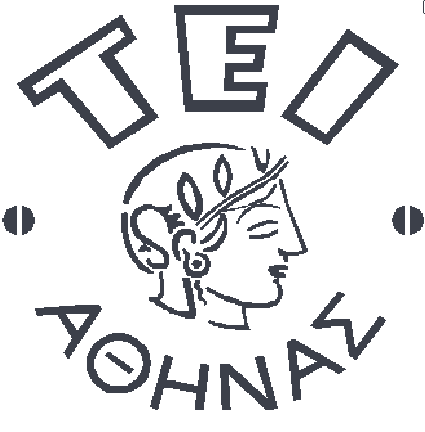 Ανοικτά Ακαδημαϊκά Μαθήματα στο ΤΕΙ Αθήνας
Διαχείριση αρχειακών εγγράφων (Θ)
Ενότητα 3: Αξία της Πληροφορίας
Δρ. Ευγενία Βασιλακάκη
Τμήμα Βιβλιοθηκονομίας και Συστημάτων Πληροφόρησης
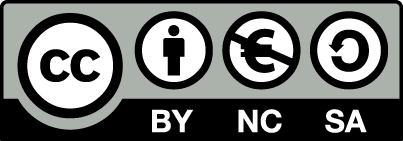 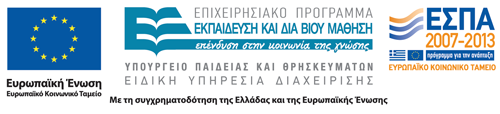 Περιεχόμενα
Πληροφορία ως περιουσιακό στοιχείο οργανισμού.
Είδη εγγράφων.
1
Πληροφορία(περιουσιακό στοιχείο οργανισμού 1/6)
Η Πληροφορία θεωρείται το Τέταρτο σημαντικό περιουσιακό στοιχείο ενός Οργανισμού.
Ο Οργανισμός οφείλει να διαχειρίζεται και να αξιοποιεί την πληροφορία όπως τα υπόλοιπα περιουσιακά του στοιχεία.
Άλλοτε αποτελεί άμεσο προϊόν και άλλοτε υπο-προϊόν της λειτουργίας του Οργανισμού.
πχ. αποτελεί άμεσο αποδεικτικό στοιχείο της συναλλαγής που πραγματοποιήθηκε.
2
Πληροφορία(περιουσιακό στοιχείο οργανισμού 2/6)
Κάθε φορά που μια πληροφορία παράγεται, αυτή έχει και ένα συγκεκριμένο κόστος για τον Οργανισμό. Για τον λόγο αυτό πρέπει να λαμβάνεται μέριμνα ώστε αυτή να αξιοποιείται αποτελεσματικά.
Η πληροφορία αυτή είναι μοναδική για το συγκεκριμένο Οργανισμό, γεγονός που μπορεί να αποτελέσει και τροχοπέδη σε περίπτωση απώλειας ή αδυναμίας ολικής αντικατάστασής του.
3
Πληροφορία(περιουσιακό στοιχείο οργανισμού 3/6)
Λίγοι ήταν εκείνοι οι Οργανισμοί που συνειδητοποίησαν την αξία της πληροφορίας και έσπευσαν να διαμορφώσουν λειτουργίες και δράσεις για την καλύτερη διαχείριση και χρήση της. 
Αξίζει να σημειωθεί μια Πρωτοβουλία του Hawley Committee on Information as an Asset το 1995 στο Ηνωμένο Βασίλειο. 
Το πρόγραμμα θέσπιζε δέκα σημεία, δέκα οδηγίες για τους διευθυντές των συμβουλίων του κάθε Οργανισμού για τη διαχείριση της πληροφορίας ως information asset.
4
Πληροφορία(περιουσιακό στοιχείο οργανισμού 4/6)
Ουσιαστικά, αυτές οι οδηγίες υπογράμμιζαν την ανάγκη κάθε Οργανισμού να λάβει μέριμνα για: 
Τη δημιουργία της πληροφορίας.
Τη χρήση της πληροφορίας.
Τη διαχείριση και προστασία της πληροφορίας έναντι καταστροφών. 
Ιδιαίτερη μνεία έκανε όχι μόνο στην ποιότητα της παραγόμενης πληροφορίας, αλλά και στην ποσότητάς της, αναγνωρίζοντας τη σχετικότητα και την αξία των διαφορετικών information asset.
5
Πληροφορία(περιουσιακό στοιχείο οργανισμού 5/6)
Το έγγραφο αποτελεί το κύριο αποδεικτικό στοιχείο της πληροφορίας ως περιουσιακό στοιχείο του Οργανισμού. 
Τα έγγραφα αποτελούν το φορέα της πληροφορίας που χρειάζεται ένας οργανισμός για να πραγματοποιήσει τις λειτουργίες του καθημερινά. 
Είναι φανερή η σύνδεση των οδηγιών της παραπάνω πρωτοβουλίας με τη Διαχείριση Εγγράφων ενός Οργανισμού αναγνωρίζοντας αυτομάτως τη σπουδαιότητα της Διαχείρισης Εγγράφων για τους Οργανισμούς.
6
Πληροφορία(περιουσιακό στοιχείο οργανισμού 6/6)
Για αυτό το λόγο, η πολιτική σχετικά με τη Διαχείριση Εγγράφων θα πρέπει να συνδέεται με τις βασικές λειτουργίες του Οργανισμού. 
Ενώ, πρέπει να συμβαδίσει με τις τρέχουσες ανάγκες της τεχνολογίας και της εποχής, αναφορικά με τη διαχείριση και χρήση της πληροφορίας 24/7 και την εξασφάλιση της άμεσης πρόσβασης σε αυτήν.
7
Είδη εγγράφων 1/12
Υπάρχουν πολλά είδη εγγράφων που μπορεί να παράγει ένας Οργανισμός στο πλαίσιο της καθημερινής λειτουργίας του. 
Ανάλογα:
Με τη χρήση,
Με τον τόπο χρήσης,
Με την αξία,
Με το μέσο,
Με το πρόσωπο παραγωγής,
Με τη λειτουργικότητά τους.
8
Είδη εγγράφων 2/12
Χρήση
Έγγραφα συναλλαγής (transaction documents).
Αναφοράς.
Έγγραφα συναλλαγής (transaction documents) χρησιμοποιούνται στις καθημερινές εργασίες ενός Οργανισμού και αφορούν κυρίως επιχειρηματικές φόρμες που δημιουργούνται χειροκίνητα, ηλεκτρονικά ή και με τη χρήση κάποιου ηλεκτρονικού συστήματος επιχειρείν. 
Παραδείγματα
τιμολόγια, δελτίο αποστολής, δελτίο παράδοσης, τραπεζική επιταγή ή και έγγραφα που αφορούν το προσωπικό όπως αίτηση πρόσληψης, το ωρολόγιο πρόγραμμα και το παρουσιολόγιο.
9
Είδη εγγράφων 3/12
Χρήση
Έγγραφα αναφοράς (reference documents) συμβάλλουν στην εύρυθμη λειτουργία του Οργανισμού μακροπρόθεσμα. Στα έγγραφα αυτά γίνεται αναφορά όταν χρειάζεται να αναφερθούν προηγούμενες αποφάσεις, ή δελτία παραγγελίας, οδηγίες διοικητικής πολιτικής και σχεδίων για τον τρόπο λειτουργίας του Οργανισμού. 
Παραδείγματα
Εσωτερικά μηνύματα ταχυδρομείου, αναφορές, τιμοκατάλογοι, μπροσούρες και φυλλάδια.
10
Είδη εγγράφων 4/12
Τόπος χρήσης
Εσωτερική ή εξωτερική χρήση των εγγράφων ενός Οργανισμού. 
Εξωτερικά έγγραφα (external records) προσδιορίζονται να διακινηθούν έξω από τον Οργανισμό 
Παραδείγματα
Επιστολές, και ηλεκτρονικά μηνύματα προς προμηθευτές και συνεργάτες του Οργανισμού.
11
Είδη εγγράφων 5/12
Τόπος χρήσης
Εσωτερικά έγγραφα (internal records) περιέχουν σημαντική πληροφορία για τη λειτουργία ενός οργανισμού και μπορεί να έχουν παραχθεί τόσο από το εσωτερικό του Οργανισμού ή να έχουν αποσταλεί από άλλον εξωτερικό φορέα. 
Παραδείγματα
Τα έγγραφα που διακινούνται μεταξύ της διοίκησης και των υπαλλήλων του Οργανισμού (memos).
12
Είδη εγγράφων 6/12
Αξία εγγράφων
Αναφέρεται κυρίως στις διαδικασίες εκκαθάρισης και διατήρησης των εγγράφων σε έναν Οργανισμό.
Κάθε Οργανισμός οφείλει να διαμορφώνει πολιτική για το ποια έγγραφα θα διατηρούνται και για πόσο καιρό.
13
Είδη εγγράφων 7/12
Αξία εγγράφων
Σε αυτό το πλαίσιο, αναπτύχθηκαν τέσσερις κυρίως κατηγορίες εγγράφων για να διευκολύνουν το έργο αυτό και είναι οι εξής: 
Ζωτικής σημασίας έγγραφα (vital records) 
Σημαντικά έγγραφα (important records)
Χρήσιμα έγγραφα (useful records)
μη ουσιώδη έγγραφα (non essential records)
Παραδείγματα
Records Management Section
14
Είδη εγγράφων 8/12
Μέσο
Έντυπη μορφή.
Ηλεκτρονική μορφή.
Μεικτή.
15
Είδη εγγράφων 9/12
Φορέα παραγωγής
Δημόσια έγγραφα (public records).
Ιδιωτικά έγγραφα (private records).
16
Είδη εγγράφων 10/12
Λειτουργία
Προσωπικά έγγραφα (personal records) που αφορούν ένα συγκεκριμένο πρόσωπο και τις υποθέσεις του. 
Μη έγγραφα (non-records) που αφορούν ανεξάρτητες εκδόσεις οι οποίες διατηρούνται για λόγους αναφοράς ή προσωπικής ευκολίας του ενδιαφερόμενου. 
Παραδείγματα
Τα βραβεία, οι τιμητικές πλακέτες.
17
Είδη εγγράφων 11/12
Διοικητικά έγγραφα (Administrative records) καταγράφουν και εξυπηρετούν τις καθημερινές διοικητικές ανάγκες μιας υπηρεσίας, ενός οργανισμού και αφορούν στη λήψη αποφάσεων. Στη διεθνή ορολογία έχουν υιοθετηθεί και οι εξής όροι housekeeping ή facilitative records.
Παραδείγματα
Superior Court of California
United States Environmental Protection Agency
18
Είδη εγγράφων 12/12
Λειτουργικά έγγραφα (operational records) αφορούν τα έγγραφα που παράγονται από μια υπηρεσία ή τμήμα του οργανισμού για την εκτέλεση των εργασιών του και εκπορεύονται από την συγκεκριμένη αποστολή που υπηρετεί.
Παραδείγματα
Έγγραφα που αφορούν προγράμματα, projects.
justice.gov.uk
19
Βιβλιογραφία
Bantin, P.C. (2008). Understanding data and information systems for recordkeeping. London: Neal- Schuman.
Cox, R.J. (2001). Managing records as evidence and information. US: Greenwood.
Hare, C. and McLeod, J. (2004). How to manage records in the e-environment. London: Routledge.
Read, J. and Ginn, M.L. (2008). Records Management. US: South Western Cengage Learning.
20
Τέλος Ενότητας
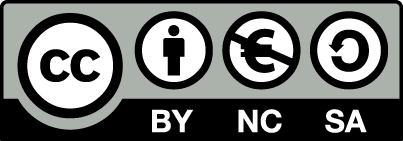 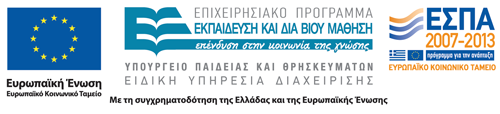 Σημειώματα
Σημείωμα Αναφοράς
Copyright Τεχνολογικό Εκπαιδευτικό Ίδρυμα Αθήνας, Ευγενία Βασιλακάκου 2014. Ευγενία Βασιλακάκου. «Διαχείριση αρχειακών εγγράφων (Θ). Ενότητα 3: Αξία της Πληροφορίας». Έκδοση: 1.0. Αθήνα 2014. Διαθέσιμο από τη δικτυακή διεύθυνση: ocp.teiath.gr.
Σημείωμα Αδειοδότησης
Το παρόν υλικό διατίθεται με τους όρους της άδειας χρήσης Creative Commons Αναφορά, Μη Εμπορική Χρήση Παρόμοια Διανομή 4.0 [1] ή μεταγενέστερη, Διεθνής Έκδοση.   Εξαιρούνται τα αυτοτελή έργα τρίτων π.χ. φωτογραφίες, διαγράμματα κ.λ.π.,  τα οποία εμπεριέχονται σε αυτό και τα οποία αναφέρονται μαζί με τους όρους χρήσης τους στο «Σημείωμα Χρήσης Έργων Τρίτων».
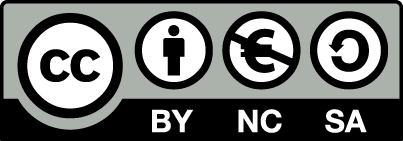 [1] http://creativecommons.org/licenses/by-nc-sa/4.0/ 

Ως Μη Εμπορική ορίζεται η χρήση:
που δεν περιλαμβάνει άμεσο ή έμμεσο οικονομικό όφελος από την χρήση του έργου, για το διανομέα του έργου και αδειοδόχο
που δεν περιλαμβάνει οικονομική συναλλαγή ως προϋπόθεση για τη χρήση ή πρόσβαση στο έργο
που δεν προσπορίζει στο διανομέα του έργου και αδειοδόχο έμμεσο οικονομικό όφελος (π.χ. διαφημίσεις) από την προβολή του έργου σε διαδικτυακό τόπο

Ο δικαιούχος μπορεί να παρέχει στον αδειοδόχο ξεχωριστή άδεια να χρησιμοποιεί το έργο για εμπορική χρήση, εφόσον αυτό του ζητηθεί.
Διατήρηση Σημειωμάτων
Οποιαδήποτε αναπαραγωγή ή διασκευή του υλικού θα πρέπει να συμπεριλαμβάνει:
το Σημείωμα Αναφοράς
το Σημείωμα Αδειοδότησης
τη δήλωση Διατήρησης Σημειωμάτων
μαζί με τους συνοδευόμενους υπερσυνδέσμους.
Χρηματοδότηση
Το παρόν εκπαιδευτικό υλικό έχει αναπτυχθεί στo πλαίσιo του εκπαιδευτικού έργου του διδάσκοντα.
Το έργο «Ανοικτά Ακαδημαϊκά Μαθήματα στο ΤΕΙ Αθήνας» έχει χρηματοδοτήσει μόνο την αναδιαμόρφωση του εκπαιδευτικού υλικού. 
Το έργο υλοποιείται στο πλαίσιο του Επιχειρησιακού Προγράμματος «Εκπαίδευση και Δια Βίου Μάθηση» και συγχρηματοδοτείται από την Ευρωπαϊκή Ένωση (Ευρωπαϊκό Κοινωνικό Ταμείο) και από εθνικούς πόρους.
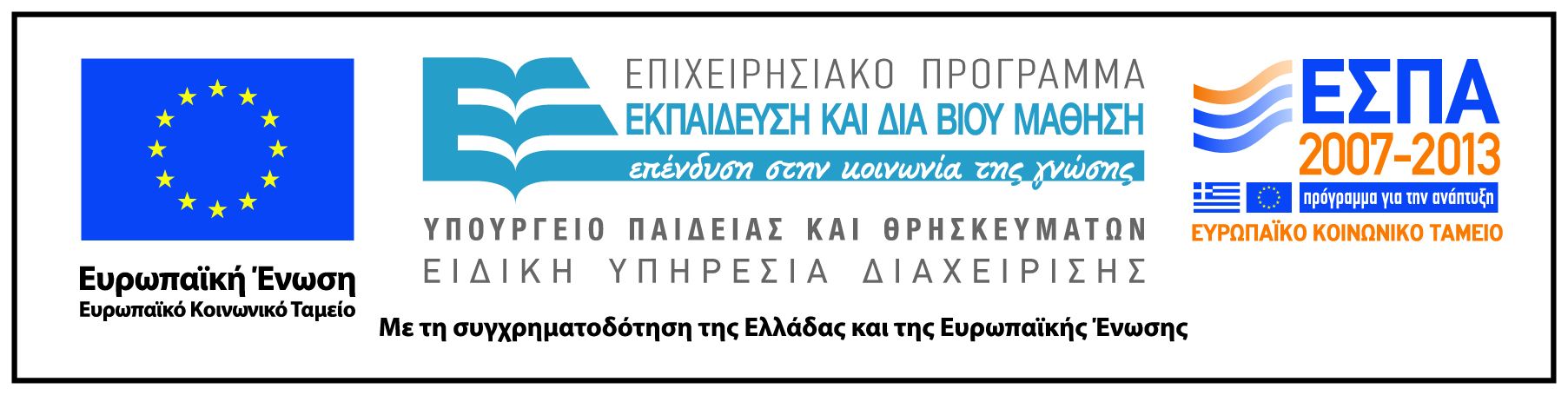